Kémia alapjai5. Termodinamika, termokémia
Dr. Szilágyi István
SZTE Fizikai Kémiai és Anyagtudományi Tanszék
2024.
A termodinamika alapjai [21]
A természettudományok szinte mindegyikének alapvető kérdése, hogy a folyamatok mitől, és milyen irányba zajlanak le.
Erre a kérdésre keresi a választ a termodinamika a változások energiai viszonyait vizsgálva:
termodinamika: az a tudományág, amely a fizikai és a kémiai folyamatokhoz járuló energiaváltozásokat, és azok összefüggését más termodinamikai mennyiségekkel, vizsgálja.
Az anyag különböző halmazállapotait vizsgálva megállapítottuk, hogy a rendszer állapotát, a p, V, T és n mennyiségek, az állapotjelzők határozzák meg, és a köztük lévő összefüggéseket állapotegyenleteknek nevezzük.
Mi a helyzet ugyanakkor a rendszer energiájával?
A termodinamika alapjai
Mi az ami befolyásolja a rendszer energiáját? Hogyan lehet azt megváltoztatni? Hogyan változik ez akkor, ha egy folyamat önként, spontán módon megy végbe?
Ezekre az emberiség a tapasztalatai alapján próbált választ adni. 
Megfigyelték, pl. hogy a víz mindig lefelé folyik, és ha megfelelő berendezésen átvezetik akkor rávehető arra, hogy helyettünk dolgozzon.
Ugyanakkor, ha a vizet alacsonyabb helyről magasabbra akarjuk juttatni, akkor nekünk kell dolgozni, pumpálni.
Több hasonló példa hozható a hétköznapi élet más területeiről is!
A termodinamika alapjai
A rendszer energiája tehát feltétlenül kapcsolatban van a munkával, amit a fizika definiált: 
munka: (jele: w; mértékegysége: 1 J) az a fizikai mennyiség, amelyet az erő és az erő irányába eső elmoz­dulás szorzataként kapunk meg. (Rendezett mozgást feltételez!)
Többféle módon végezhet munkát a rendszer, illetve végezhetünk munkát a rendszeren. Pl.:
a térfogati munka – a rendszer kiterjedhet a külső nyomással szemben, vagy éppen csökken a térfogata a külső nyomás miatt: w= -p·ΔV
felületi munka – a folyadék felszínének a növelése munkavégzést igényel, a csökkenése kedvezőbb energiaállapotba hozza a folyadékot: w= γ·ΔA
A munka előjele: a rendszer végez munkát akkor negatív, ha rajta végzünk munkát pozitív! – lásd ΔV és ΔA előjele!
A termodinamika alapjai
A munkavégzés mindig valamilyen intenzív mennyiség hatására, valamely extenzív mennyiség megváltozását eredményezve történik. Pl.:
a víz azért folyik le a hegyről, mert a gravitációs tér (intenzív) erőt gyakorol rá, és a magassága (extenzív) változik meg.
a vizet felpumpálni a nyomás (intenzív) növelése segítségével tudjuk, ez is erőt gyakorol rá, és a magassága (extenzív) változik meg.
a töltéssel rendelkező részecskék a vezetőkben elektromos térerő (intenzív) hatására, mert erőt gyakorol rá, elmozdul (extenzív), és elektromos áram (extenzív) keletkezik. stb.
A termodinamika alapjai
A másik tapasztalat, hogy akár az önként végbemenő, akár a munkával kikényszerített változásról van szó, a rendszer és környezete felmelegszik, vagy lehűl, ami abban nyilvánul meg, hogy hőmérsékletkülönbség lép fel, vagy szűnik meg. 
Ugyanakkor azt is tapasztalhatjuk, hogy a hőmérséklet emelésével is el tudjuk érni, hogy az anyag olyan állapotba kerüljön, hogy munkára lehessen fogni (pl. gőzturbina).
Tehát valami kicserélődik a rendszer és környezete között a melegítés/hűtés folyamán.
Valamikor úgy gondolták, hogy ez részecskével rendelkező speciális anyag, de ma már tudjuk, hogy nincs ilyen részecske!
A termodinamika alapjai
Ezt a másik mennyiséget nevezték el hőnek:
hő: (jele: q; mértékegysége: 1 J) az energia azon formája, amely a rendszer és környezete, vagy két rendszer között, azok hőmérsékletének a különbség mi-att áramlik, cserélődik ki. (Rendezetlen mozgást feltételez!)
A hőcsere hajtóereje a hőmérséklet különbsége:
hőmérséklet: (jele: T; mértékegysége: 1 K) egy rendszert alkotó részecskék rendezetlen mozgásából szár­mazó, átlagos, kinetikus energiájukra jellemző mennyiség. Természetes nullpontja van. A hőátadást eredmé­nyező folyama-tok hajtóereje.
Az előjelkonvenció itt is érvényes! A rendszer által felvett hő pozitív, a le-adott negatív előjelű!
A termodinamika alapjai
A termodinamika alapjai
A termodinamika alapjai
A termodinamika alapjai
E fogalmak tisztázása után már lehetséges az energia definiálása!
energia: (jele: E; mértékegysége: 1 J) a rendszernek azon képessége, hogy munkát képes végezni. (Az energia lehet potenciális és kinetikus energia is.)
A kérdés, az, hogy egy kémiai rendszer energiájába mi minden számít bele?
az, hogy a laboratórium melyik emeleten van? – nem!  
az, hogy a kémcsöveket éppen tolják egy kerekes kocsin? – nem!
az, hogy a Föld forgásának mekkora ott a kerületi sebessége? – nem!
az, hogy a Föld milyen sebességgel halad a pályáján, stb. ? – nem!
a rendszert alkotó részecskék közötti kölcsönhatások? – igen!
A termodinamika alapjai
Tehát csak az ún. belső energia számít!
belső energia: (jele: U; mértékegysége: 1 J) a rendszernek, a rendszert felépítő részecskék közötti kölcsönha­tási (potenciális), és azok mozgási (kinetikus) energiájából származó, energiatartalma. Nincs természetes nullpontja, csak két állapot közötti különbsége, változása mérhető. Extenzív mennyiség, amelynek megvál­tozását a termodinamika I. főtétele írja le.
A korábbiakból következik, hogy ahhoz, hogy ez megváltozzon, két dolgot lehet csinálni:
munkát végezni/végeztetni
hőcserét előidézni
A termodinamika I. fő tétele
termodinamika I. főtétele: zárt rendszer belső energiája állandó mindaddig, amíg munka­végzés vagy hő­csere meg nem változtatja, azaz ΔU = w + q
Az energiamegmaradás elvének is nevezik ezt a tételt, mert az is igaz, hogy ha a rendszer ugyanabba az állapotba visszakerül, akkor a belső energiájának is ugyanannyinak kell lennie, mert eddig nem sikerült senkinek olyan gépet építenie, amely azon alapult volna, hogy külső energiaforrás nélkül ciklikus működést biztosítana.
Az ilyen termodinamikai mennyiségeket állapotfüggvényeknek/ potenciálfüggvényeknek nevezzük – NEM ÁLLAPOTEGYENLET (állapotegyenlet=állapotjelzők közötti összefüggés)!
Állapotfüggvények
állapotfüggvény/potenciálfüggvény: (NEM AZONOS AZ ÁLLAPOTEGYENLETTEL!) a rendszerre jel­lemző olyan mennyiség, amelyet az állapotjelzők értékei határoznak meg. Megváltozása a folyamat vég-, és kezdeti állapotához tartozó értékeinek különbségéből számítható, és nem függ attól, hogy a rendszer milyen úton, az állapotjelzők milyen köztes értékein keresztül, jutott el a kezdeti állapotból, a végállapotba. Pl.: U2-U1=ΔU
Azokat amelyek pedig nem mutatják a fenti tulajdonságokat, ún. útfüggvénynek nevezzük. Nézzünk egy példát, a dugattyúba zárt tökéletes gáz esetét!
70000
TD > TA > TC > TB
65000
TD
60000
TA
A
D
55000
TC
C
TC
D
TD
50000
TB
45000
B
TB
B
C
40000c
TA
A
35000
0,120
0,080
0,040
0,100
0,060
70000
TD > TA > TC > TB
65000
TD
60000
TA
A
D
55000
TC
50000
TB
45000
B
C
40000c
35000
0,120
0,080
0,040
0,100
0,060
ΔU mérése - kalorimetria
A rendszerekben lejátszódó folyamatok energiáját az ún. kaloriméterekben mérik. Ha a rendszer térfogata közben nem változik, akkor az így mért hő, azonos a rendszer belső energiájának megváltozásával (ΔU).
A legismertebb ilyen eszköz a bombakaloriméter/ kaloriméter bomba [22].
a reakciót pl. valamely anyag égését, a nyomásbiztosan lezárt belső térben, a bombában, indítják el a termikus egyensúly beállása után
a bombát körülvevő, ismert hőkapacitású folyadék hőmérsékletének változását mérik
mivel az egész rendszert egy jól hőszigetelt fal veszi körül, ezért a reakció hője a folyadékot, és a bombát melegíti fel. Az utóbbi hőkapacitásának mérése után a reakcióhő (= ΔU) számolható.
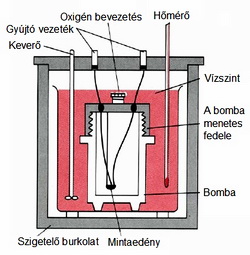 http://www.vilaglex.hu/Lexikon/Html/KaloriBo.htm
Az entalpia [23]
Az állandó térfogaton való mérés azonban nem mindig kivitelezhető, ráadásul elég kényelmetlen is, ezért felmerül a kérdés, hogy mennyiben eltérő az ered-mény, amit mérünk attól, amit állandó nyomáson kapnánk?
A hőkapacitásnál már említettük, hogy pl. az ideális gázoknál jelentősen más értéket kapunk, mert a gáz felmelegedés közben kiterjed, így térfogati munkát végez, illetve a lehűtéskor a környezet végez rajta térfogati munkát, amely be-folyásolja a változás eléréséhez szükséges hőt.
Mit is mérünk akkor valójában állandó nyomáson?
Az ún. entalpiaváltozást! Bebizonyítható, hogy ez is állapotfüggvény, ugyan-úgy nincs természetes nullpontja, mint a belső energiának, és ha nincs hasz-nos munkavégzés, akkor a belső energia és a pV szorzat összege: H=U+pV
Az entalpia
Az entalpia definíciója tehát:entalpia: (jele: H; mértékegysége: 1 J) a rendszerre jellemző olyan mennyiség, amely állandó nyomáson megadja a rendszer és környezete között kicserélt hőt, amennyiben nincs hasznos munkavégzés. Nincs ter­mészetes nullpontja, csak két állapot közötti különbsége, változása mérhető. Állapotfüggvény, ex-tenzív mennyiség a belső energia és a pV szorzat összege, azaz H = U + pV. Bevezetése az állandó nyomáson, a rendszer térfogatváltozása miatt, elkerül-hetetlenül bekövetkező térfogati munkának a leválasztására szolgál a teljes munkavégzésről, hogy megkapjuk a hasznos munkavégzést: whasznos -pkülső·ΔV = wteljes
Mérni, kaloriméterrel, természetesen csak a megváltozását ΔH tudjuk!
Az entalpiaváltozás - ΔH - mérése
Az entalpia mérésének a legkorábban használt eszköze az ún. jégkaloriméter volt [24].
A kaloriméternek a mintát körülvevő zárt, jól szigetelt terét jég víz keverékével teletöltik.
Ez a tér ugyanakkor egy higannyal töltött kapillárison ke-resztül kapcsolatban van egy skálával, amely mérni tudja annak térfogatváltozását.
A minta behelyezése és lehűlése, vagy a változás lejátszó-dásának hője megváltoztatja a jég/víz arányát, ami térfo-gatváltozást eredményez.
Ebből a kicserélt hő, az entalpiaváltozás, kiszámítható!
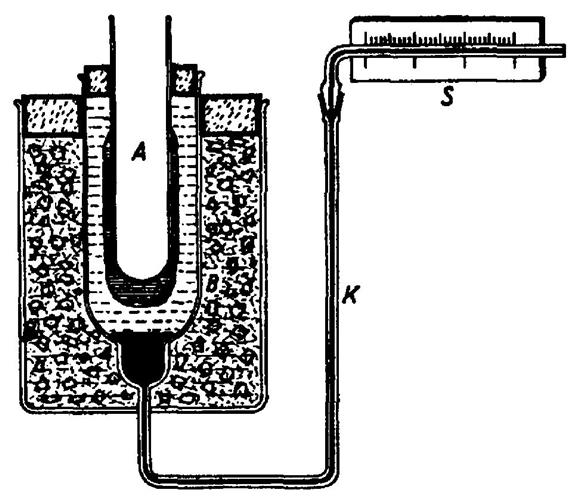 Kalorimetria - ma
A technológia a XIX. század óta rengeteget fejlődött, így a tudományos pon-tosságú méréseknél már elektronikus berendezések vették át a jégkaloriméter szerepét.
A fejlesztések abba az irányba mennek, hogy a minta térfogata minél kisebb legyen, illetve a mérhető kölcsönhatások nagysága is minél kisebb legyen!
A mai ún. mikrokaloriméterekkel már mikroliteres (10-6 liter) méretekben le-het titrálásokat végezni, és pl. mérni a micellaképződés, vagy a makromole-kuláris oldatokban végbemenő változások hőeffektusait.
Ugyanakkor a hallgatói laboratóriumban igen egyszerű eszközökkel is jó mé-réseket lehet végrehajtani:
https://www.youtube.com/watch?v=EAgbknIDKNo
Termokémiai egyenletek
Termokémiai egyenletek
Kaloriméterben, csak azoknak a reakcióknak tudjuk megmérni a reakcióental-piáját, amelyek viszonylag gyorsan, és teljes mértékben végbemennek, és nin-csenek mellékreakcióik!
Hogyan tudhatjuk meg a többi átalakulás reakcióhőjét?Pl. a  következő reakció hője nem mérhető meg, mert a termékben mindig van CO2 és marad vissza szén is!
 Meg tudjuk mérni viszont a következőkét:
Termokémiai egyenletek
Ha a második egyenletből kivonjuk a harmadikat, akkor a sztöchiometriai részben megkapjuk a keresett, első reakciót.
A kérdés az, hogy a reakcióhőkkel is megtehetjük-e ezt?
A válasz egyértelmű igen, mert az energiamegmaradás általános elve, meg a tökéletes gázoknál bemutatott példa alapján is az várható, hogy az állapot-függvények, mint pl. az entalpia, esetében csak a kiindulási és a végállapot számít, függetlenül, hogy milyen úton jutottunk el oda!
Azaz nem lehet más a CO2(g) képződéséhez vezető folyamatot követő teljes entalpiaváltozás akkor ha közvetlen úton keletkezik, vagy közben CO(g) is 
keletkezik, ami tovább alakul!
Termokémiai egyenletek
ΔHr,1 > 0
Termokémiai egyenletek – Hess tétele
Termokémiai egyenletek
Ha az entalpiának lenne természetes nullpontja, akkor meg tudnánk határozni a egyes anyagok, vegyületek entalpiatartamát, és ezek ismeretében meghatároz-ható lenne bármely reakció reakcióhője!   
Egy ügyes trükkel azonban segíthetünk magunkon! Tekintsük az elemi állapo-tot a viszonyítási állapotnak, azaz annak a reakciónak a reakcióentalpiáját, amely során stabilis elemeiből egy mol anyag képződik, azaz a képződési entalpiáját rendeljük az anyaghoz, mint az anyag entalpiatartalmát!
Mivel ez még igen sokféle adatot jelent, hiszen se hőmérsékletet, se nyomást, se az összetételt nem kötöttünk ki!
Ezért a nyomást és az összetételt megkötve, egy adott hőmérsékleten már egyértelmű adatot lehet rendelni minden vegyülethez, a standard képződési entalpiát!
Standard képződési entalpia
Standard képződési entalpia
A termékek standard képződési entalpiája is megmérhető:
A termokémiai egyenlet
Tehát a sztöchiometriai egyenletben szereplő képleteknek egy negyedik (részecske, 1 mól, atom/molekulatömeg) jelentést tulajdonítva kapjuk a termokémiai egyenleteket:
a kémiai képlet negyedik, termokémiai jelentése: a kémiai egyenletek termokémiai célokra szolgáló vál­tozatában a kémiai képletek jelentik az adott anyag standard képződési entalpiáját is. A vegyjelek esetében ez nulla, ha az elem a standard körülmények között stabil állapotában (pl. halmazállapotá-ban, módosulatában) van. Ha ettől eltérő állapotban vannak, akkor pl. a hal-mazállapot változások, vagy a módosulatok közötti át­alakulások entalpiáit jelentik.
Segítségével bármely ismeret-len képződéshő, vagy reakció-hő meghatározható!
Irodalom
[21]	 Veszprémi Tamás, Általános kémia, Akadémiai Kiadó, Bp., 2008, 189-198. és 211-212 oldalak.
[22]	http://www.vilaglex.hu/Lexikon/Html/KaloriBo.htm (Megtekintés 2018. augusztus 21.)
[23]	Veszprémi Tamás, Általános kémia, Akadémiai Kiadó, Bp., 2008, 212-220 oldalak.
[24]	Budó Ágoston, Kísérleti Fizika I. kötet, Nemzeti Tankönyvkiadó Rt., Bp., 1986, ... oldal.https://www.tankonyvtar.hu/hu/tartalom/tamop425/2011_0001_519_04292_1_Fizika1/ch04s04.html (Megtekintés 2018. augusztus 22.)
[25]	https://en.wikipedia.org/wiki/Germain_Henri_Hess ((Megtekintés 2018. augusztus 23.)